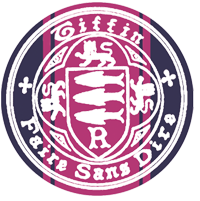 MechYr2 Chapter 6 :: Projectiles
jfrost@tiffin.kingston.sch.uk
www.drfrostmaths.com@DrFrostMaths
Last modified: 1st August 2018
Lesson 1: Acceleration in each direction.
The key is separately considering the motion in the vertical and horizontal directions:
[Textbook] A particle is project horizontally at 25 ms-1 from a point 78.4 metres above a horizontal surface. Find:
the time taken by the particle to reach the surface
the horizontal distance travelled in that time.
the distance of the impact point from the original point.
78.4m
Further Example
122.5m
90 m
Test Your Understanding
100 m
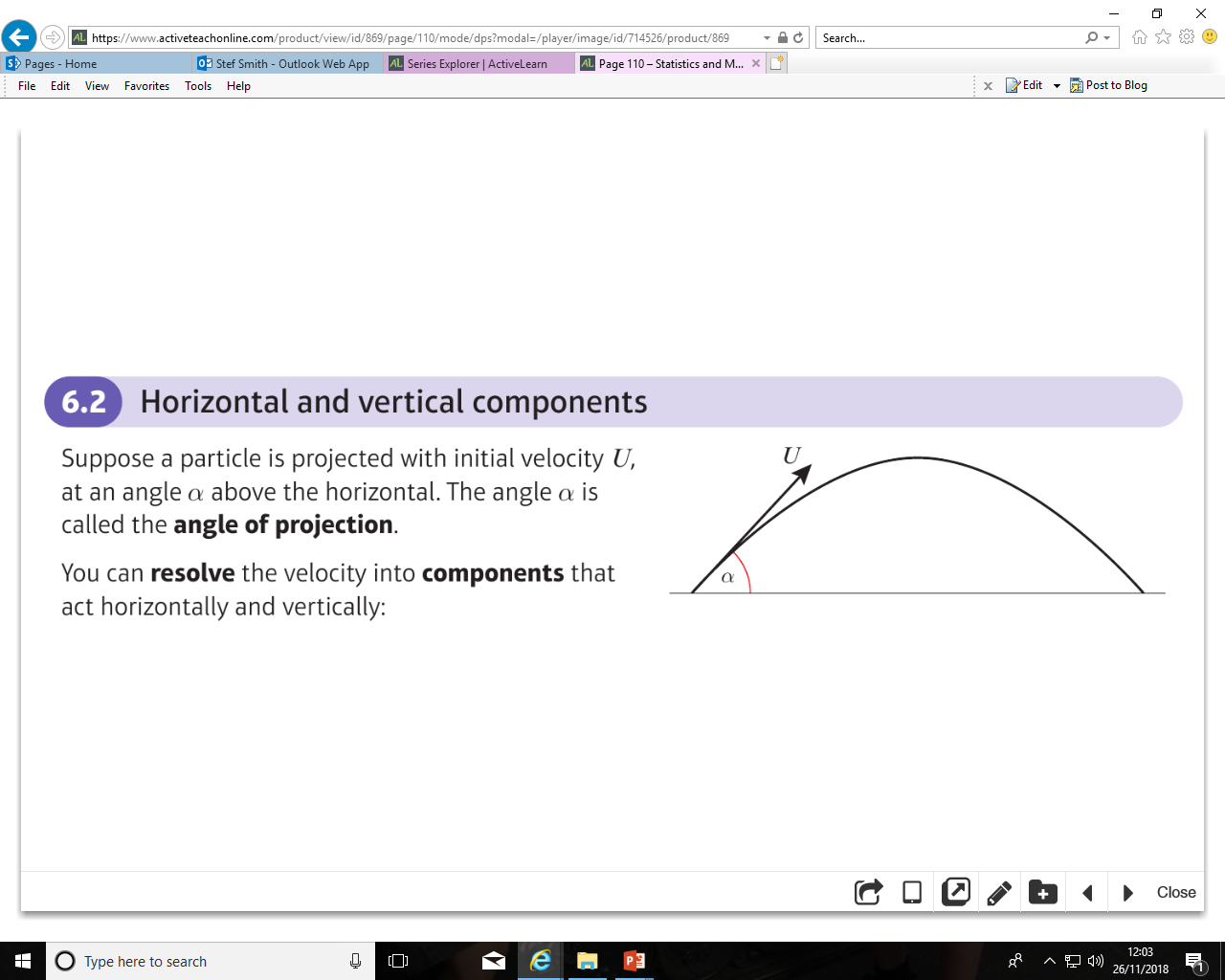 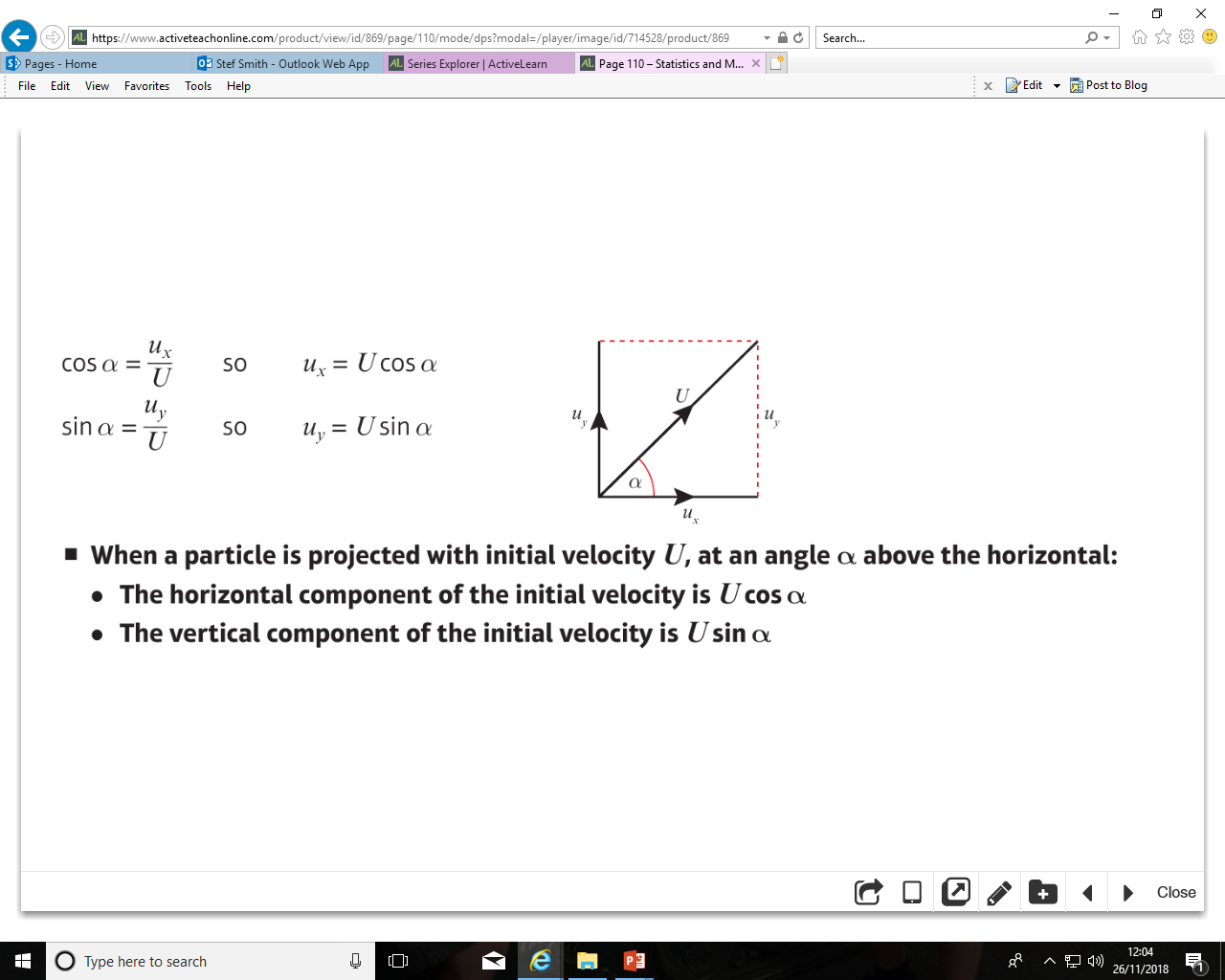 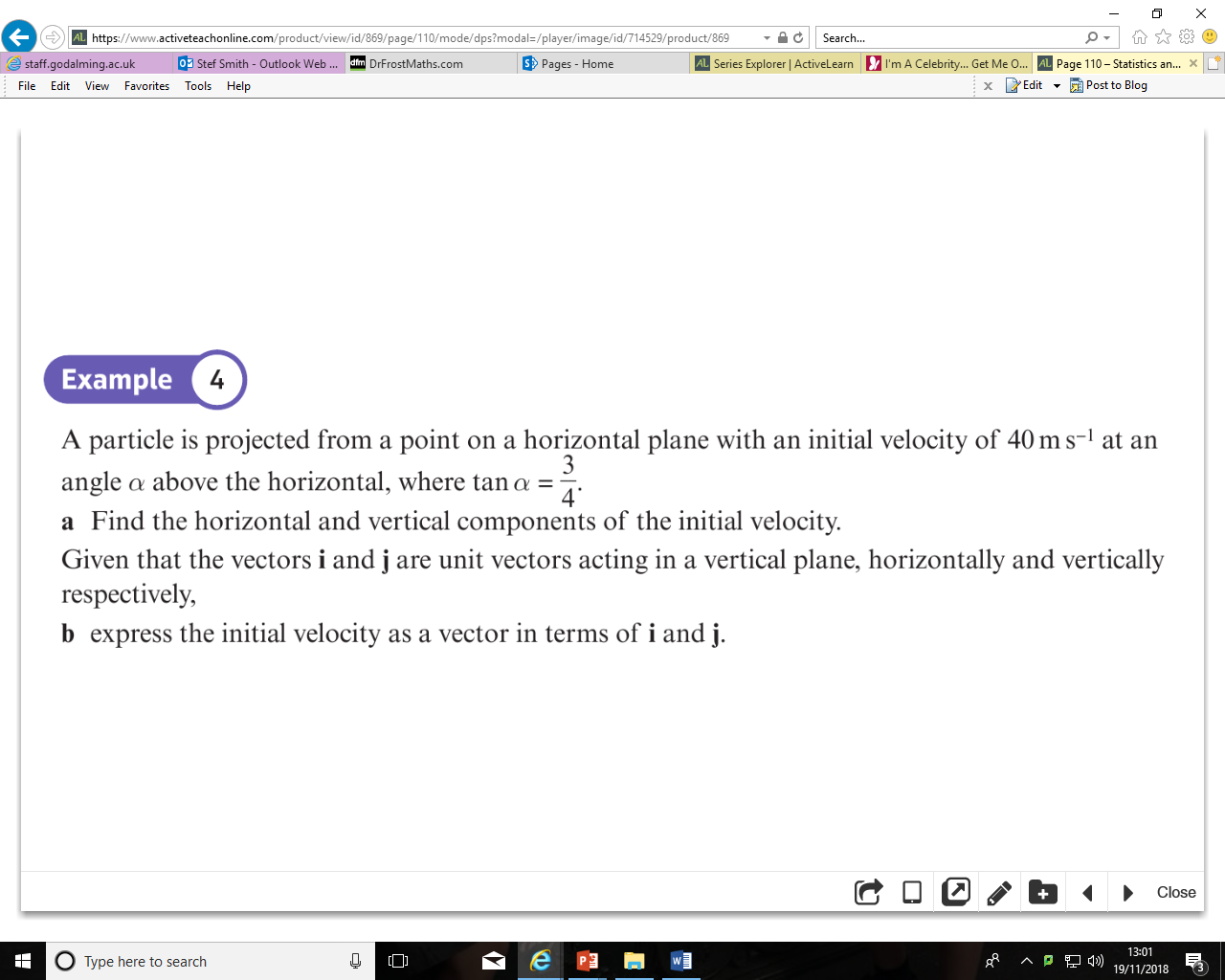 Lesson 2: Components of velocity
Just as we split forces into its horizontal and vertical components, in order to consider forces in the horizontal and vertical directions respectively, we can do exactly the same with velocity!
When the object is at its highest point:
The vertical velocity is 0.
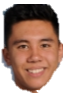 Simple Example
Projected from above ground
Time above a given point
The key is to find the two times at which the particle is 15m above ground. The time above 15m will then be the difference between these times.
Test Your Understanding
Edexcel M2(Old) May 2012 Q7
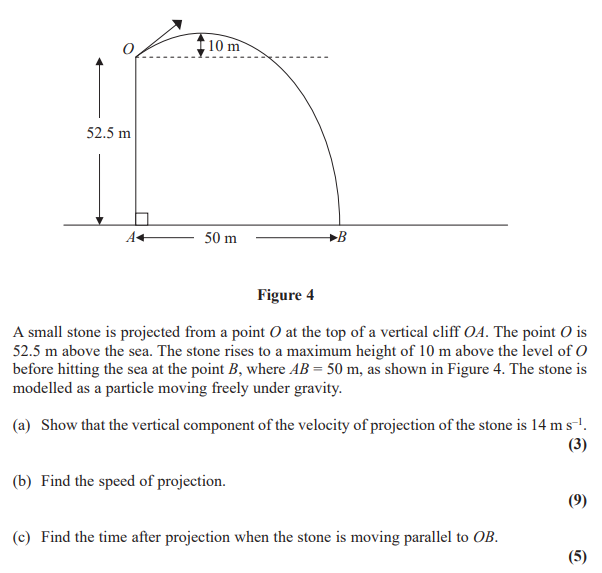 Projectile Formulae
There’s nothing new here, but you may be asked to prove more general results regarding projectile motion.
Projectile Formulae
There’s nothing new here, but you may be asked to prove more general results regarding projectile motion.
Projectile Formulae
Don’t be intimidated by the lack of numerical values. Just do what you’d usually do and resolve both vertically and horizontally!
General Results
Exam Note: You may be asked to derive these. But don’t attempt to memorise them or actually use them to solve exam problems – instead use the techniques used earlier in the chapter.